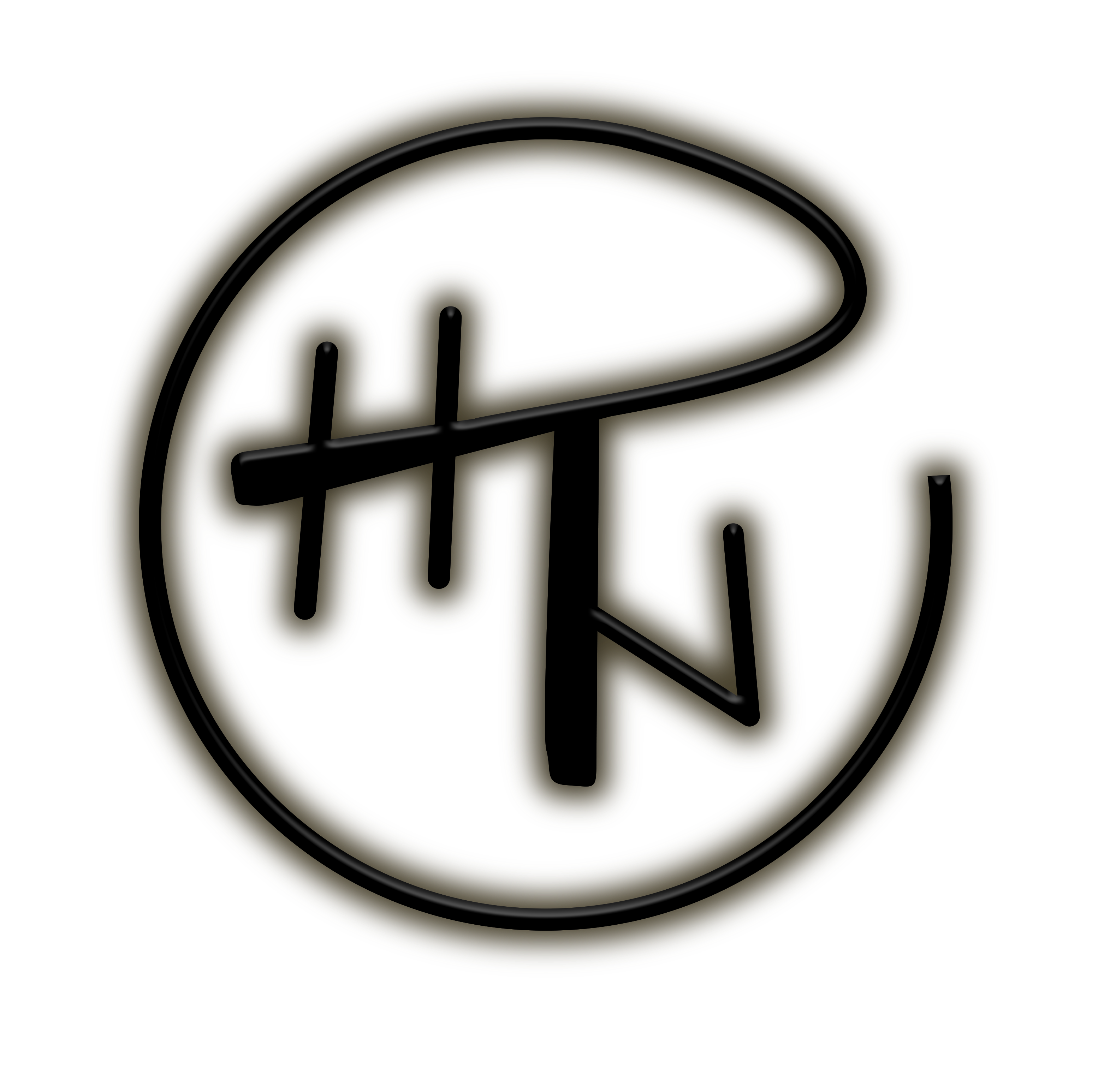 PHT & The Honky Tonk Nights Stage Plot
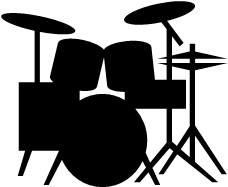 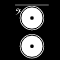 Drums (Darryl)
-Kick, Snare, Rack tom, Floor tom, OH L, OH R Microphones
-In-Ear monitors (mono) using Presonus HP-1 wired head144254phone amp
-Additional DI required for a click track from an iPad to be used with In-Ears
Bass (Jennifer)
-Will have amp cabinet on stage that will need to be mic’d
-Shure PSM300 IEM’s or Wedge
-Vocal Mic
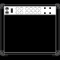 Guitar (Mitch)
Kemper
- QLXD Wireless Guitar
-Shure PSM 300 IEM or Wedge
- Vocal mic
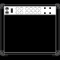 Electric Guitar  (Steve)
-Will have amp cabinet on stage that will need to be mic’d
-Vocal mic
-Shure PSM300 IEM’s or Wedge
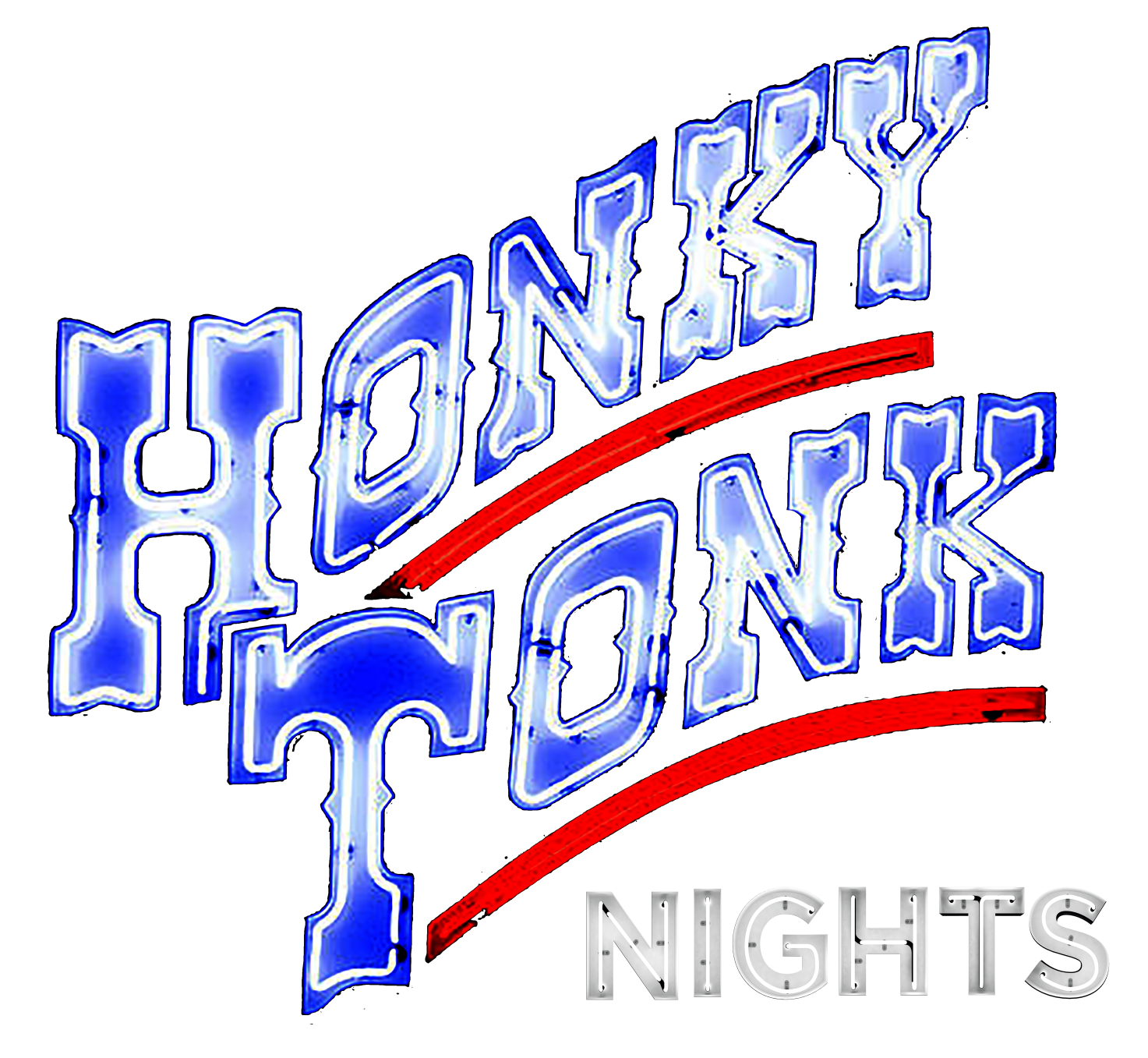 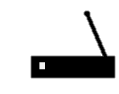 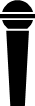 Lead Singer (Patrick)
-Shure QLXD for acoustic guitar
-Shure QLXD for wireless vocal mic
-Shure PSM300 IEM’s or Wedge